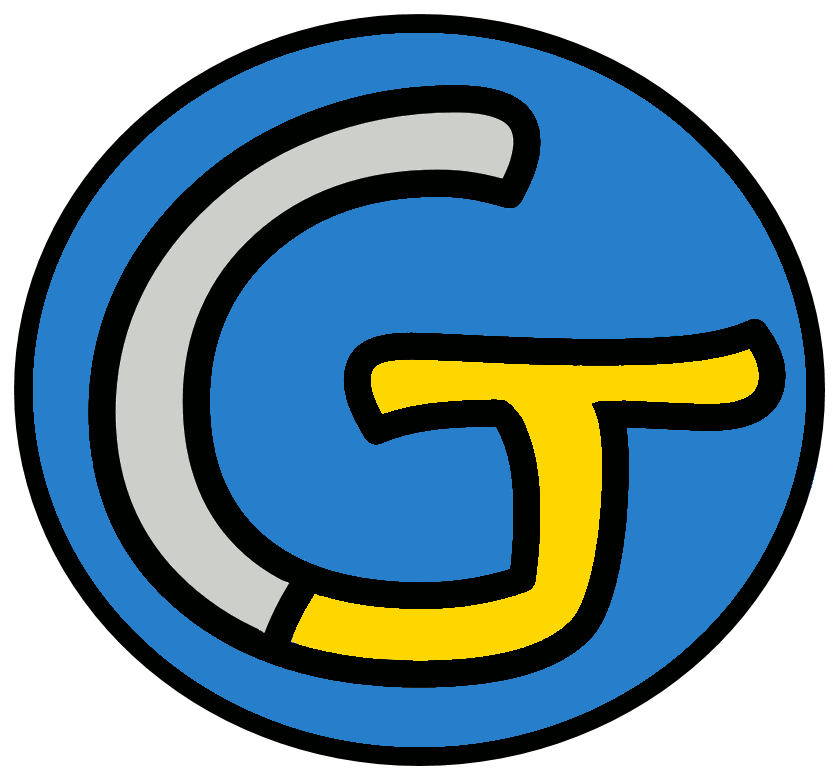 Mathématiques – Calcul mental CM2
Connaître les tables de multiplication de 0 à 9
 Entraînement n° 2
Opération 1
9 x 3
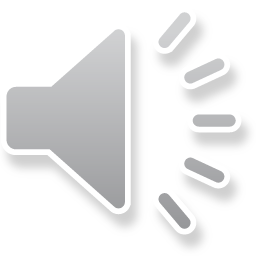 Opération 2
5 x 5
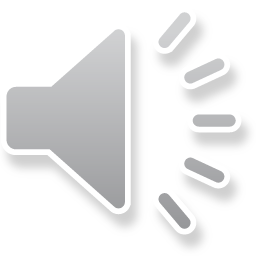 Opération 3
6 x 6
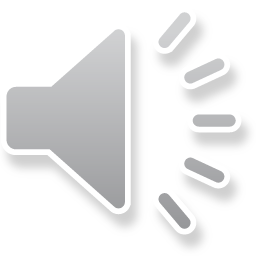 Opération 4
8 x 4
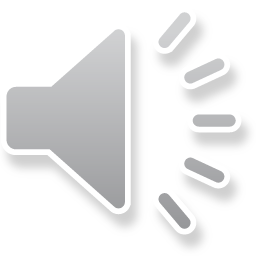 Opération 5
5 x 0
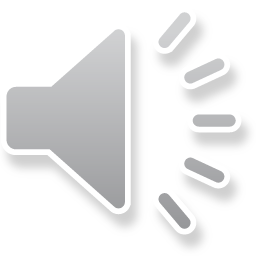 Opération 6
9 x 9
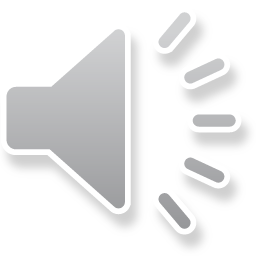 Opération 7
4 x 7
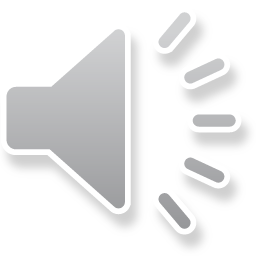 Opération 8
9 x 6
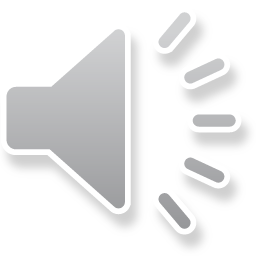 Opération 9
7 x 7
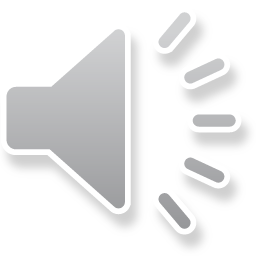 Opération 10
6 x 10
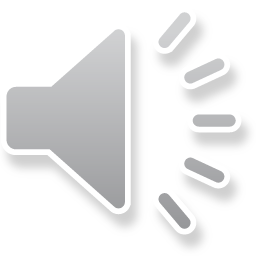 Opération 11
3 x 3
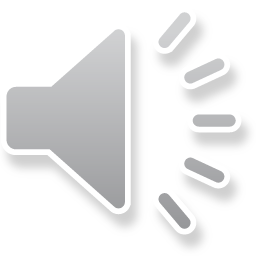 Opération 12
6 x 8
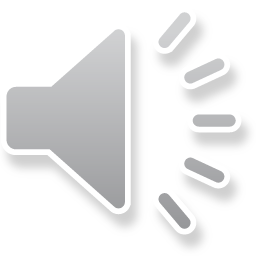 Opération 13
2 x 2
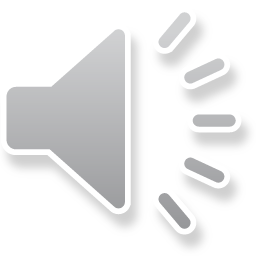 Opération 14
8 x 7
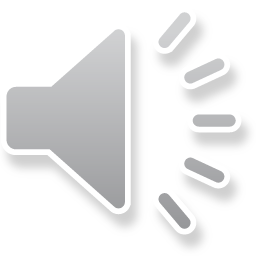 Opération 15
3 x 4
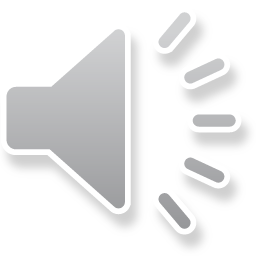 Opération 16
9 x 5
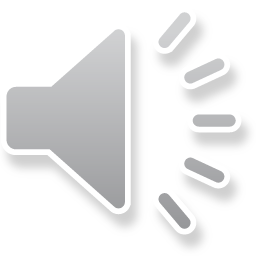 Opération 17
2 x 8
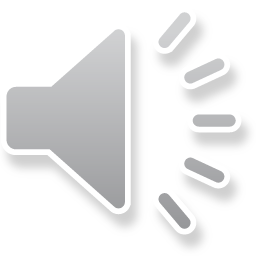 Opération 18
9 x 1
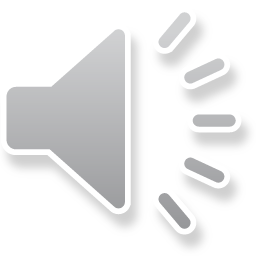 Problème
Pendant un déménagement, Romaïssae a porté 8 cartons de 3 kg .
Quelle masse Romaïssae a-t-elle portée en tout ?
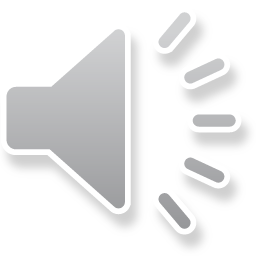 Correction
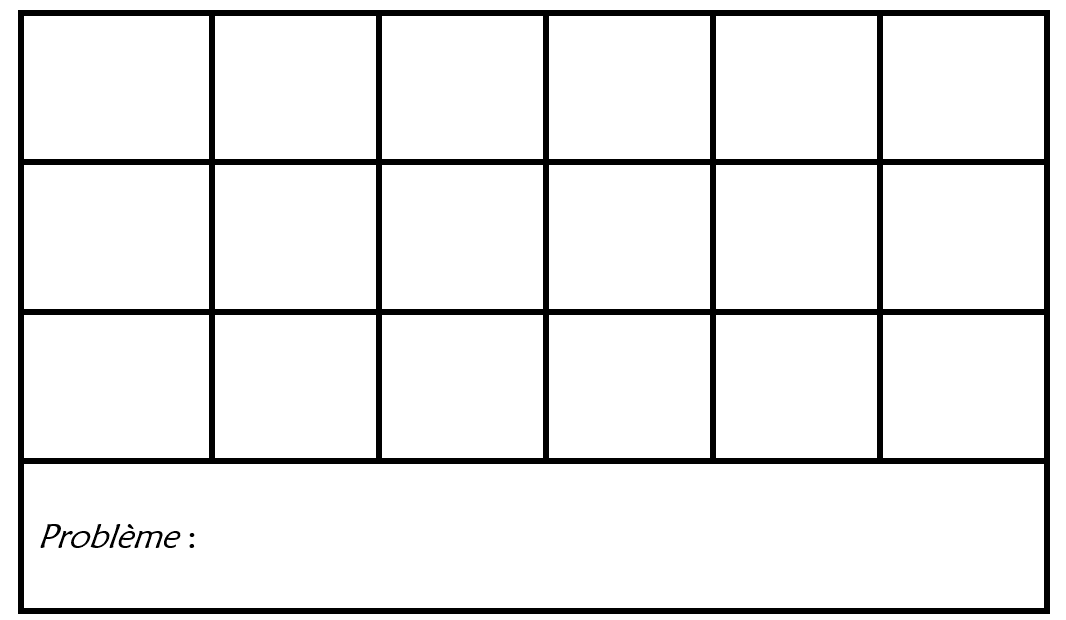